Ναρκωτικά
Θέμα: Λόγοι που οδηγούν τους νέους στην εξάρτηση

Ομάδα: Τα ΚαρΝτάσιαΝς
ΛΟΓΟΙ ΠΟΥ ΟΔΗΓΟΥΝ ΤΟΥΣ ΝΕΟΥΣ ΣΤΗΝ ΕΞΑΡΤΗΣΗ
Λόγοι που οδηγούν τους νέους στην εξάρτηση
Πολλοί παράγοντες που αλληλεπιδρούν και διακρίνονται σε δύο βασικές κατηγορίες:
Το οικογενειακό, κοινωνικό και πολιτιστικό περιβάλλον στο οποίο ζει το άτομο
Οι βιολογικοί παράγοντες και η προσωπικότητα του ατόμου
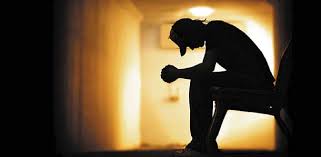 Άλλοι λόγοι που οδηγούν τους νέους στην χρήση ναρκωτικών
Η ανοχή ως προς τη χρήση ουσιών
Η διαθεσιμότητα των ουσιών
Ο κοινωνικός αποκλεισμός
Η αποξένωση
Η έλλειψη υποστηρικτικών κοινωνικών δομών
Ο καταναλωτικός τρόπος ζωής
Η πίεση, το άγχος
Προστατευτικοί παράγοντες
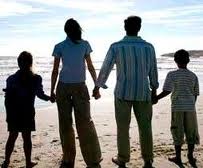 Σταθεροί οικογενειακοί δεσμοί
Μειωμένη πρόσβαση στις ουσίες
Ασφάλεια και σταθερότητα
Συναισθηματική σταθερότητα
Προσωπικές δεξιότητες του ατόμου (αυτοπεποίθηση-αυτοεκτίμηση)
Κοινωνικές δεξιότητες του ατόμου
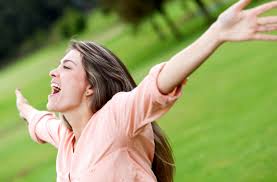 Ερωτηματολόγιο
Στην έρευνα που κάναμε καταλήξαμε ότι ο κυριότερος λόγος που οδηγεί τους νέους στις εξαρτησιογόνες ουσίες είναι η παρέα που ακολουθείται από τις συναισθηματικές καταστάσεις και τα οικογενειακά προβλήματα
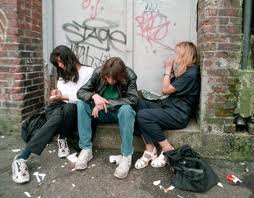 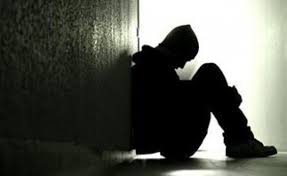 Μαθητές
Ποιοι είναι οι λόγοι που οδηγούν τους νέους στις εξαρτησιογόνες ουσίες?
Πιστεύετε ότι τα ναρκωτικά είναι λύση?
Θεωρείτε ότι οι νέοι γνωρίζουν τις συνέπειες των ναρκωτικών?
Ποιος τρόπος θα βοηθήσει περισσότερο τους νέους ώστε να μην πέσουν στην παγίδα των ναρκωτικών ουσιών?
ΌΧΙ ΣΤΑ ΝΑΡΚΩΤΙΚΑ
Λυμπέρης Καβακάς : Φωτογράφος
Ραφαηλία Γεωργιάδου : Αναγνώστρια
Ανδρομάχη Κεϊ΄σογλου : Γραμματείας
Κώστας Μάλαμας : Πληροφορικός
Βαγγέλης Πασχαλίδης : Βοηθός Πληροφορικού